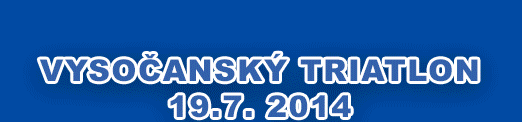 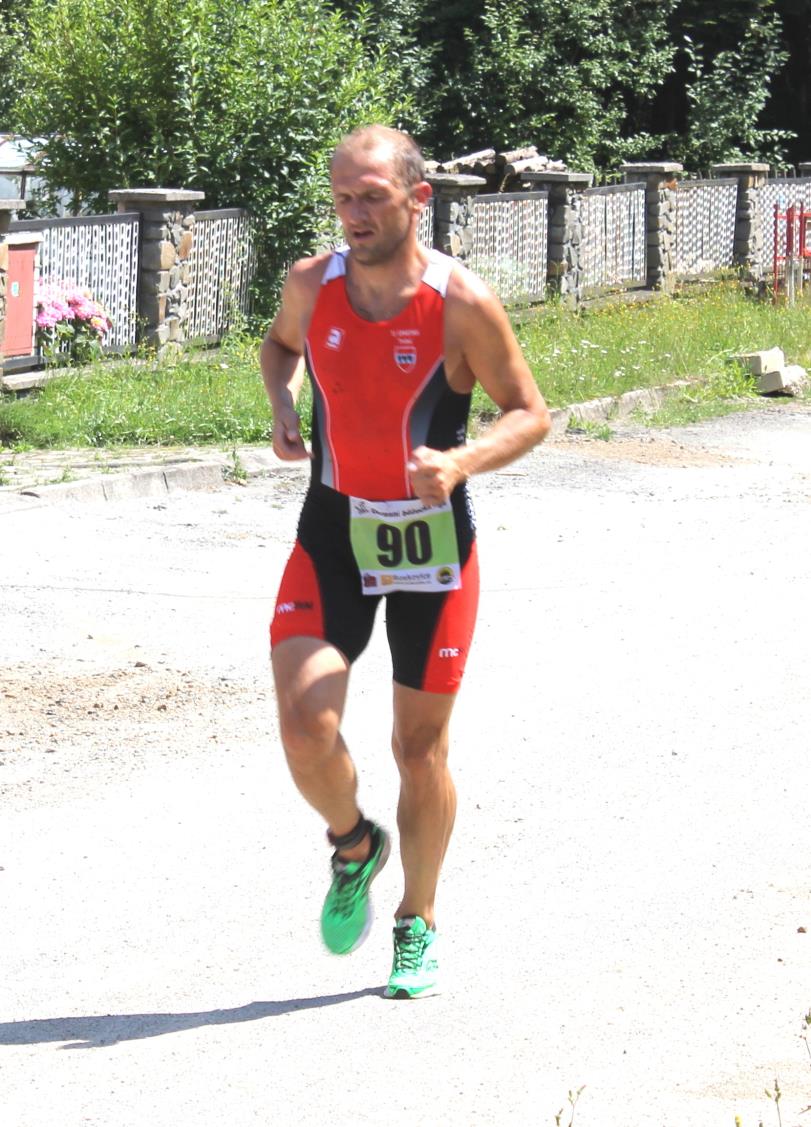 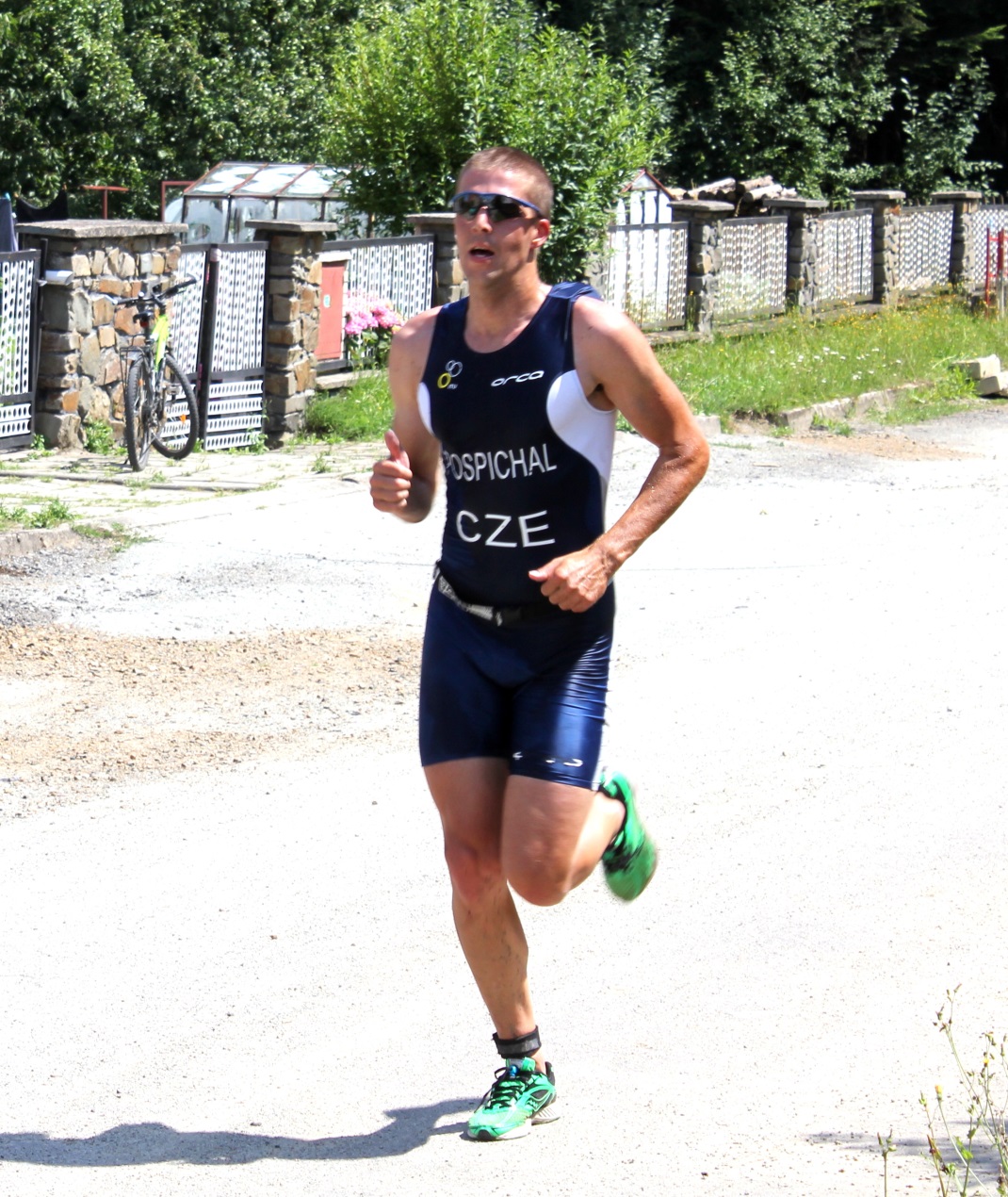 SPORT CLUB Ráječko – TJ Vysočany – obec Vysočanypořádajísobota 19.7.2014 VYSOČANYVeřejný lidový závod pro dorostenky, dorostence, muže a ženy.100 m plavání – 8 km kolo – 2,5 km běhSpolečný start v 11:00 hodin.
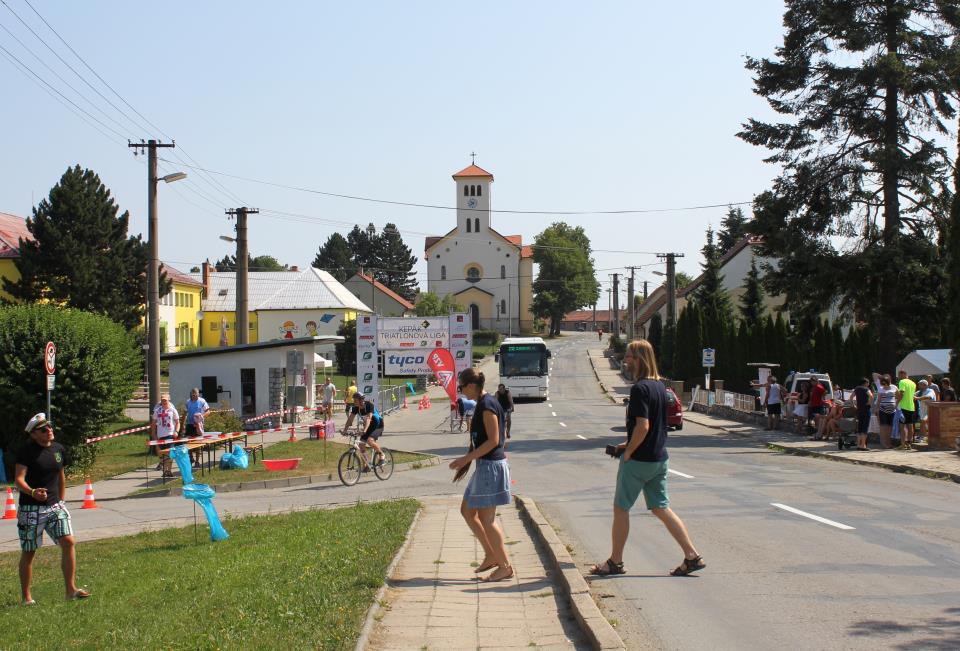 Vysočany 18.července 201518. ročník Vysočanského triatlonu.
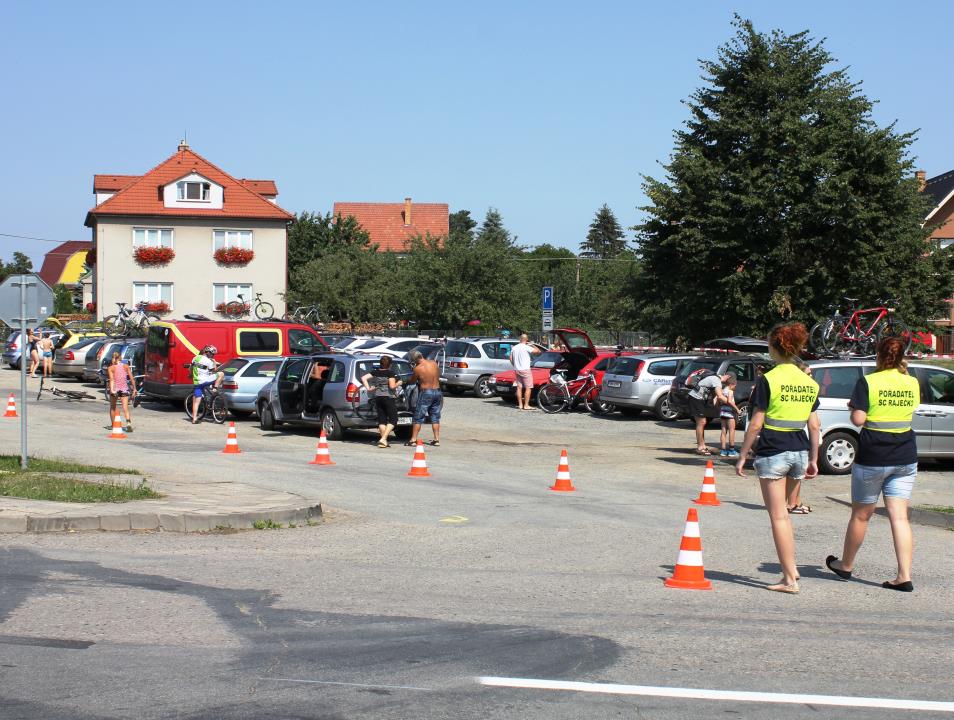 Vysočany žijí v posledních týdnech aktivní sportovní činností. Nedávno jsme oslavili 95 roků od založení Sokola a dnes probíhá zase po roce triatlon.
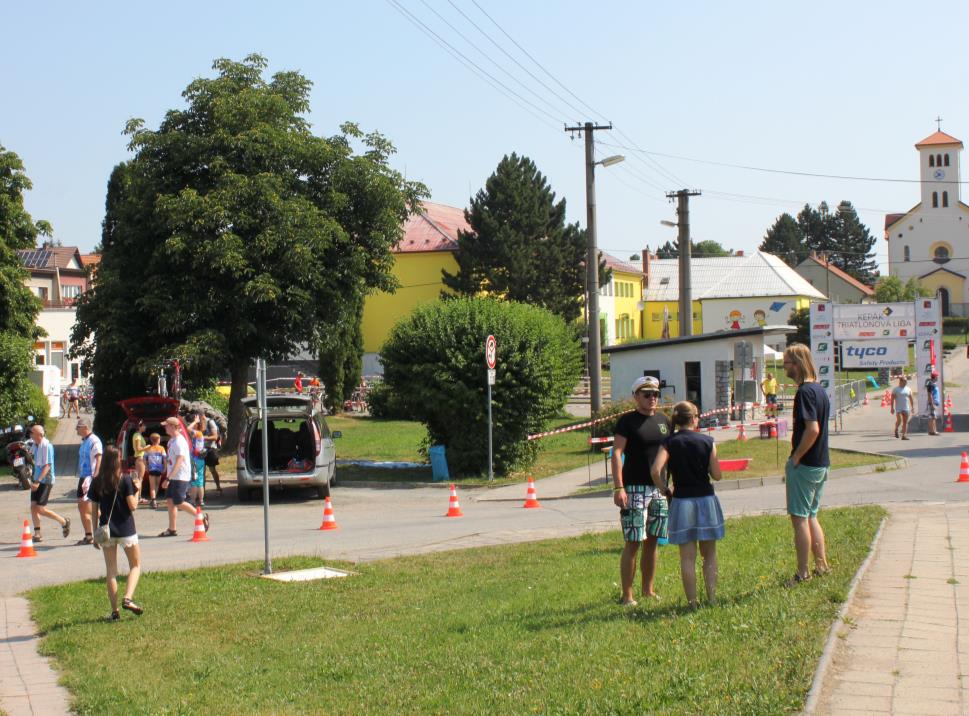 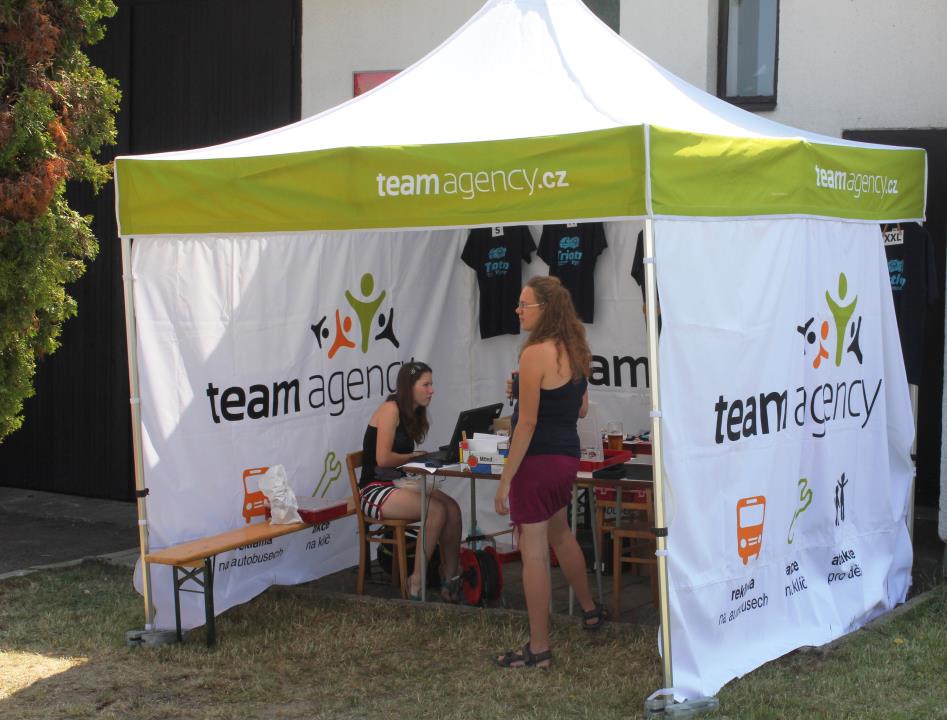 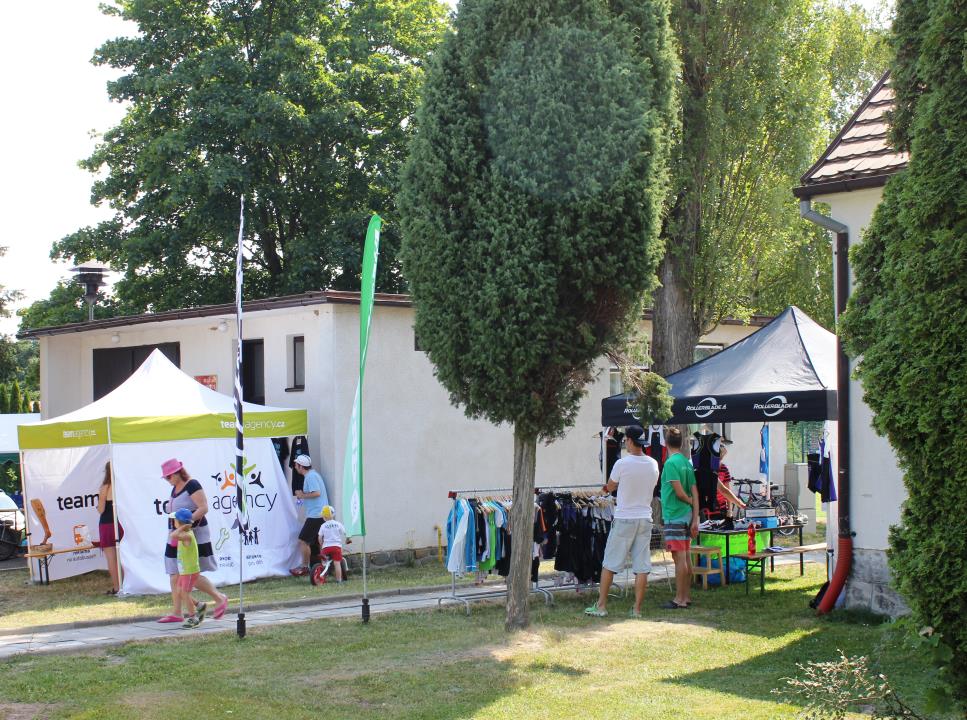 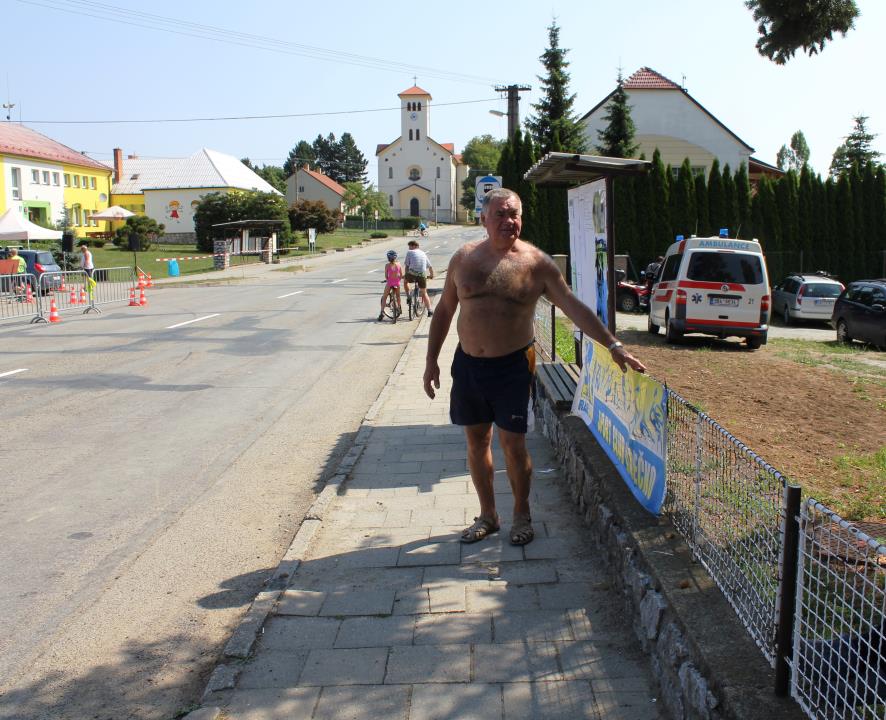 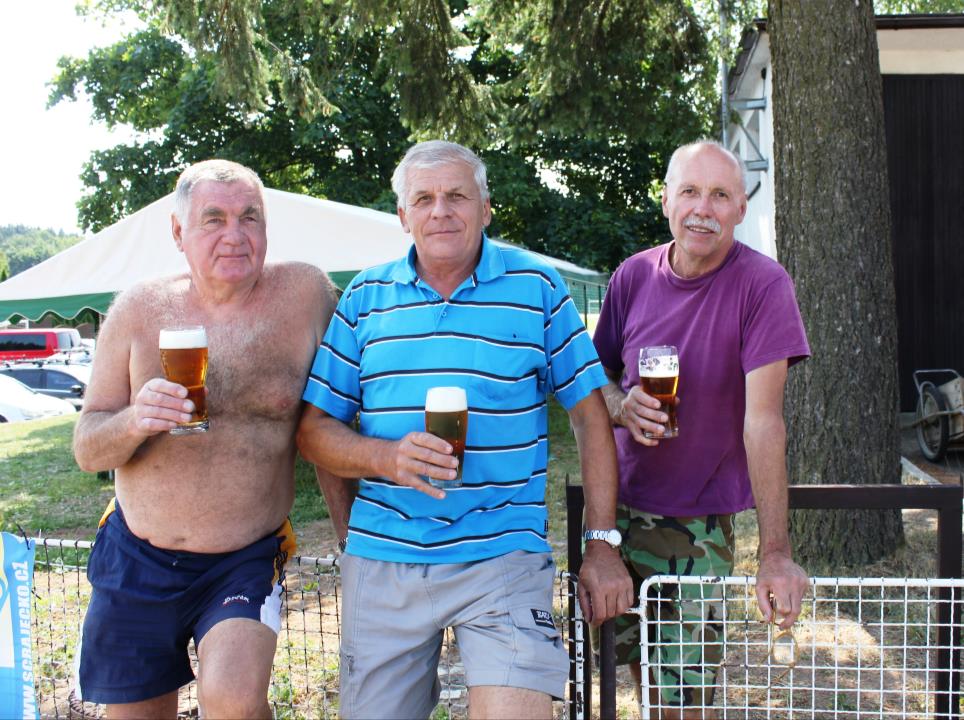 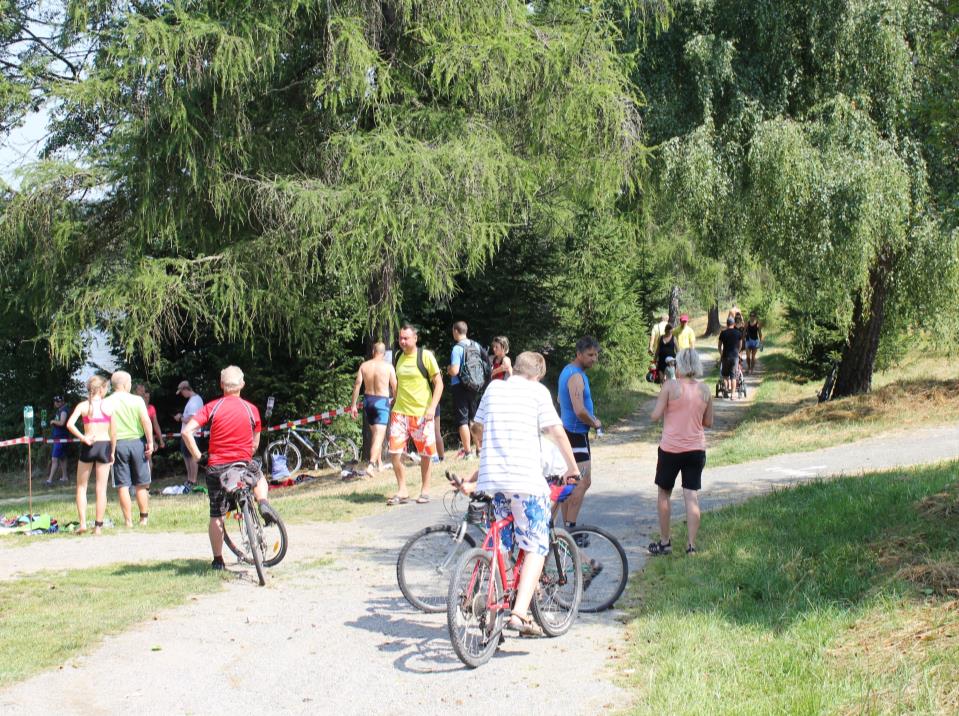 Nejdříve na start „Amatérů,“ zase u našeho rybníku.
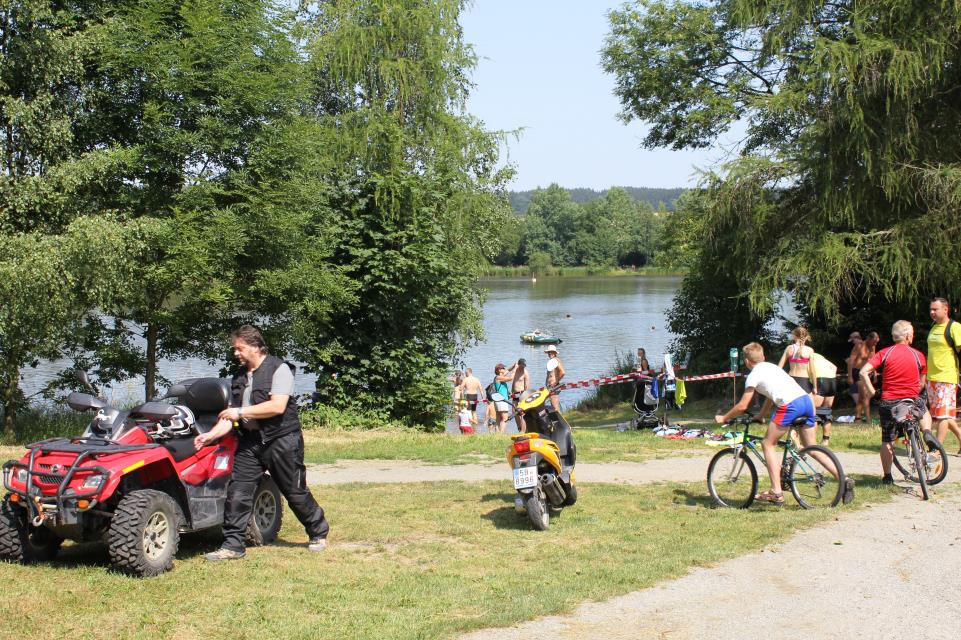 Start je v zadní části rybníku, tam je plno
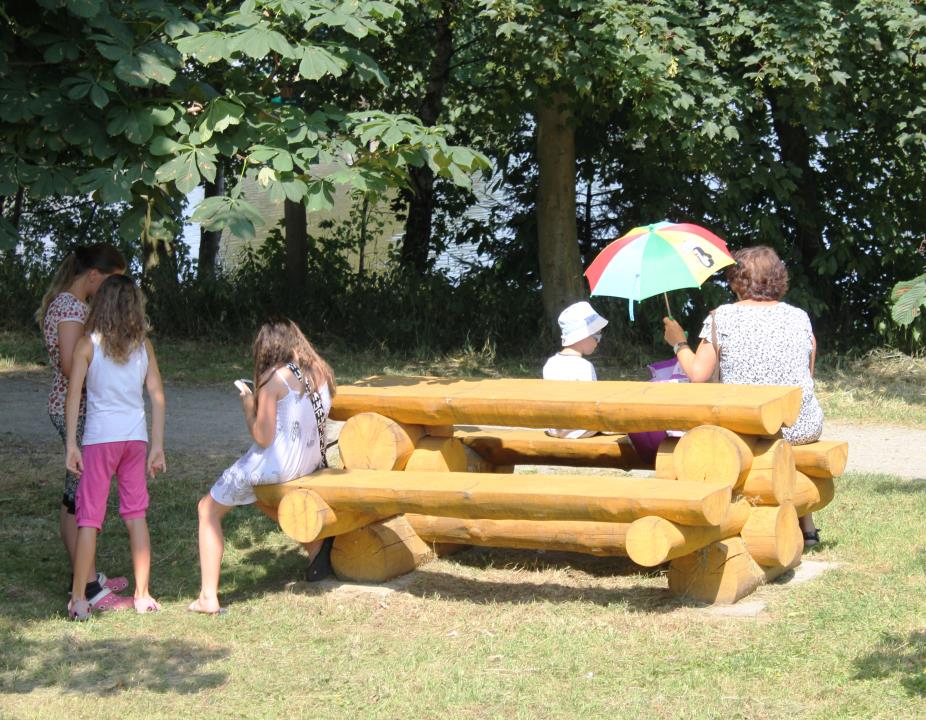 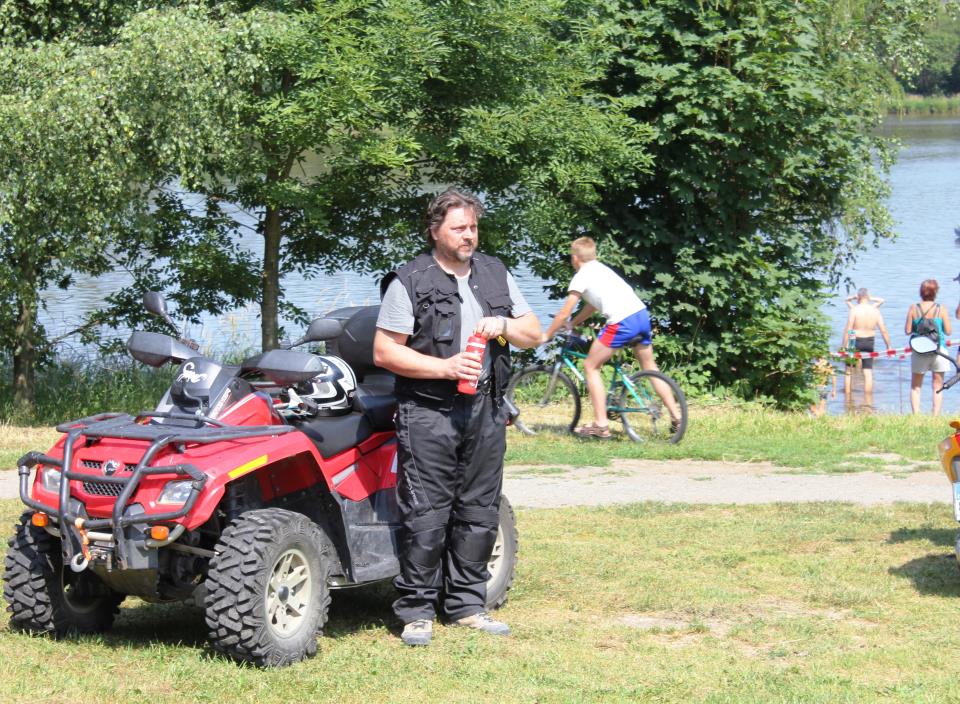 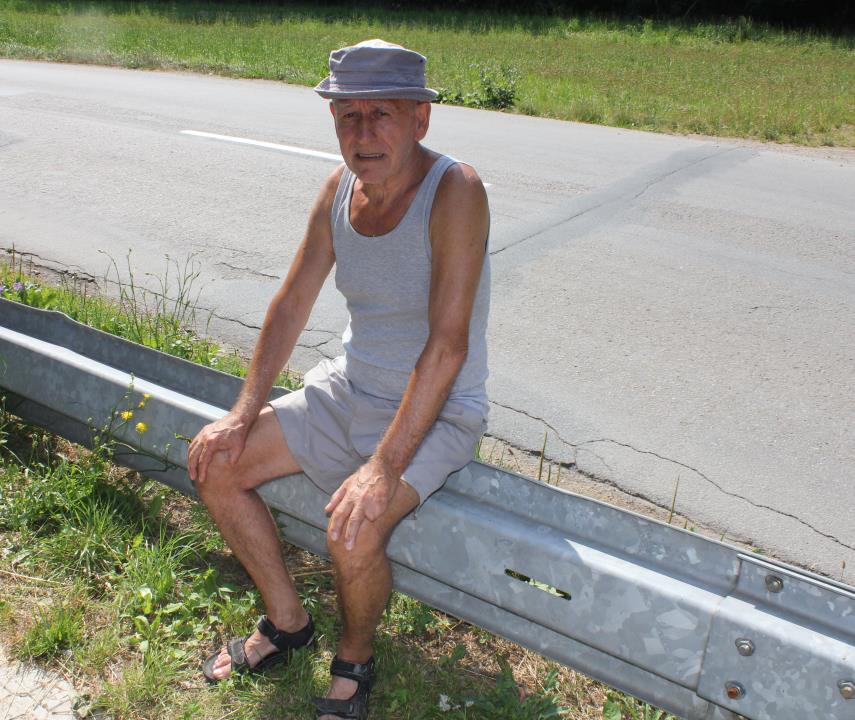 Přišli povzbudit mladí i starší.
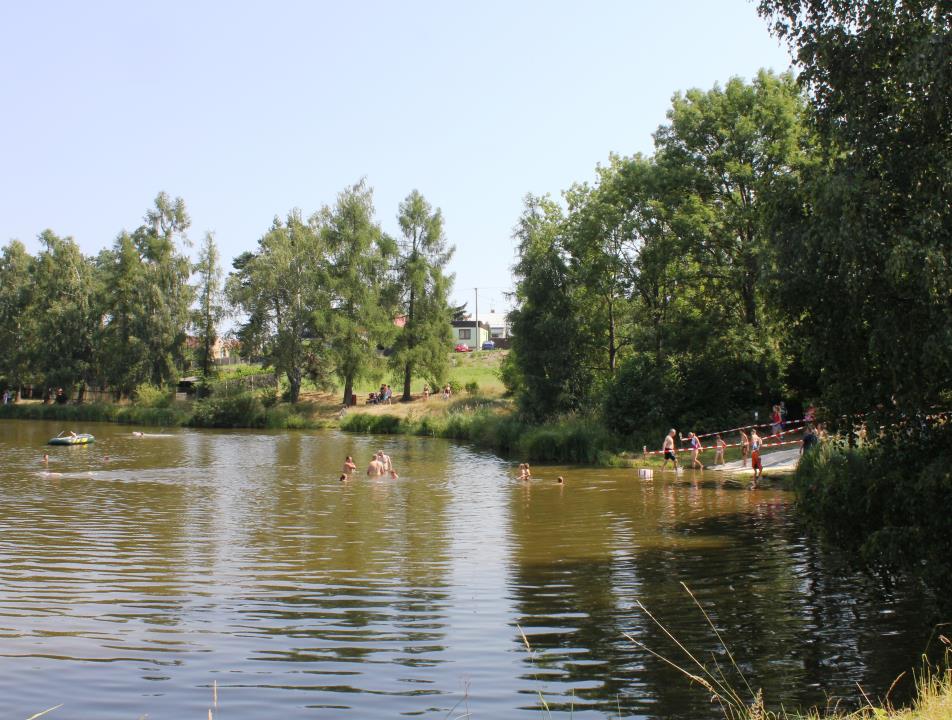 Závod za chvíli odstartuje, tak rybník se musí  vyprázdnit. Na start se musíte podívat na video.
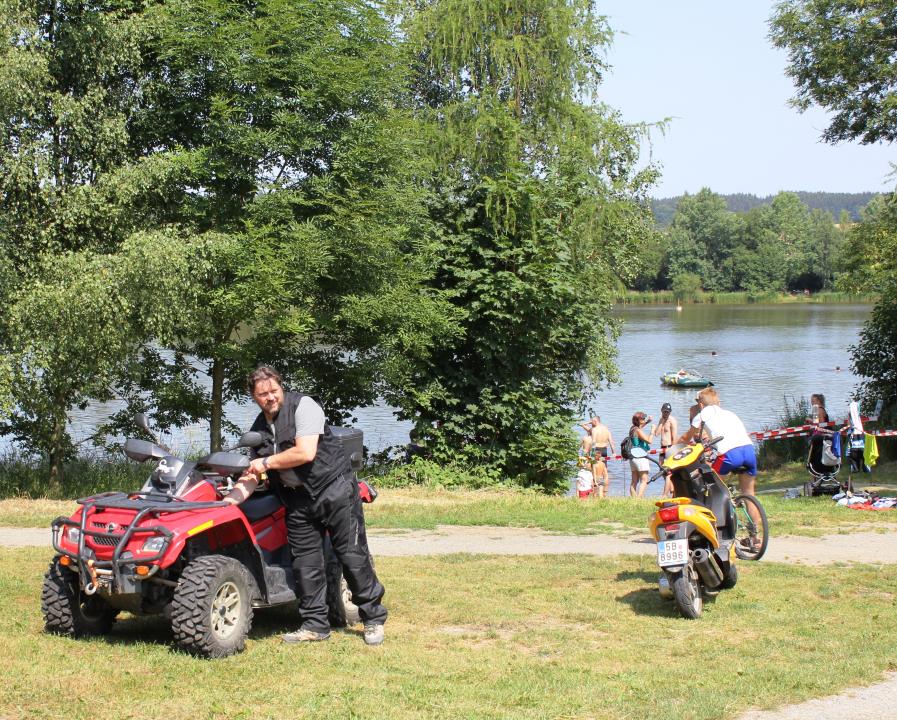 Za chvíli začne hlavní závod profesionálů. Tentokrát se sešlo mnoho příznivců i obdivovatelů.
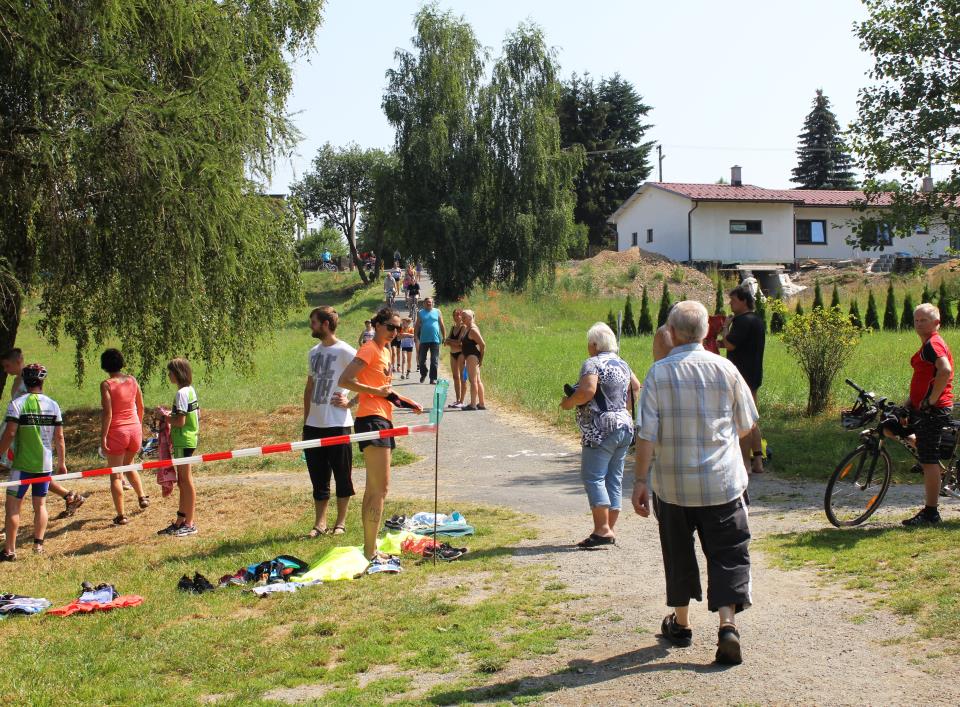 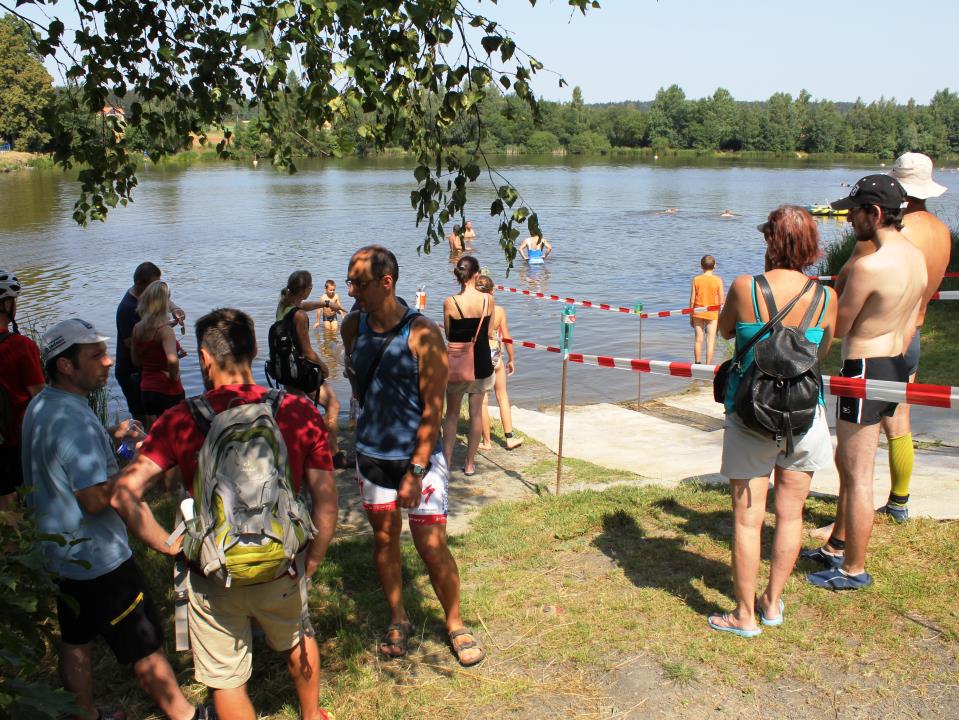 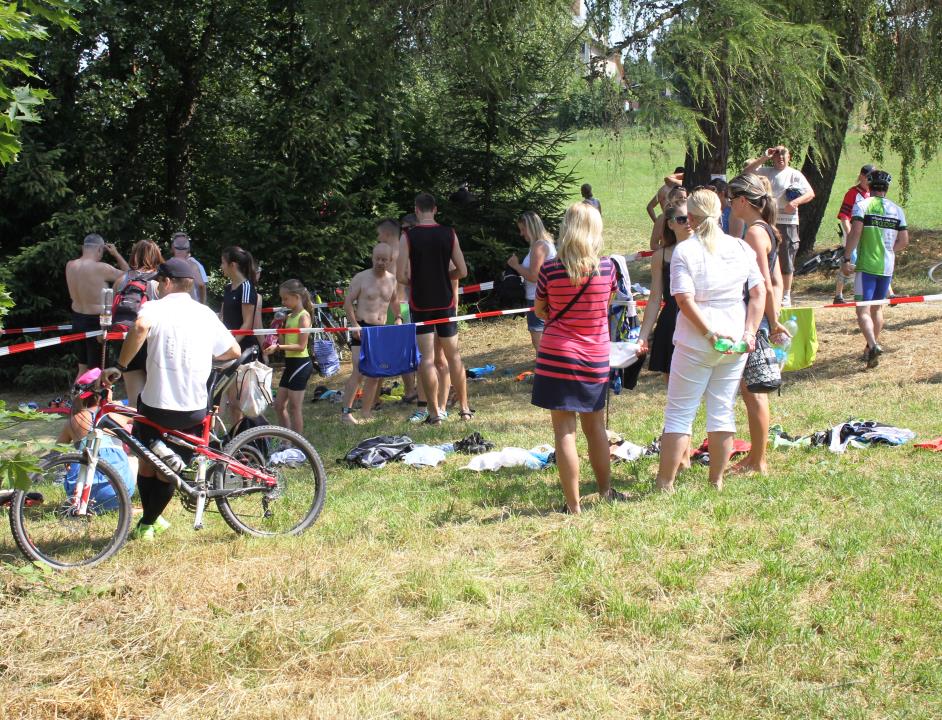 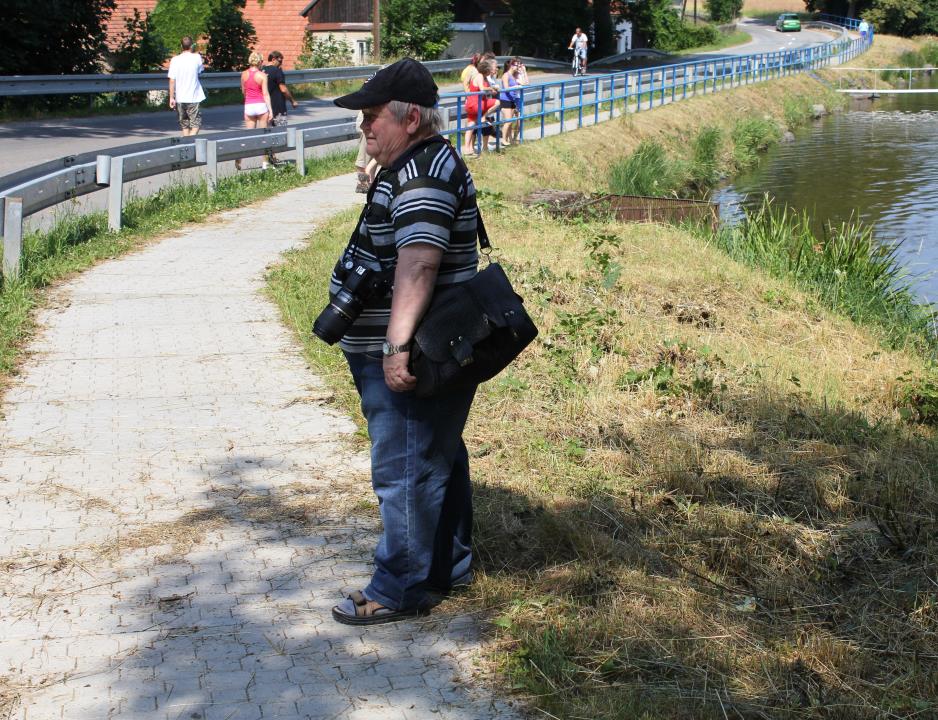 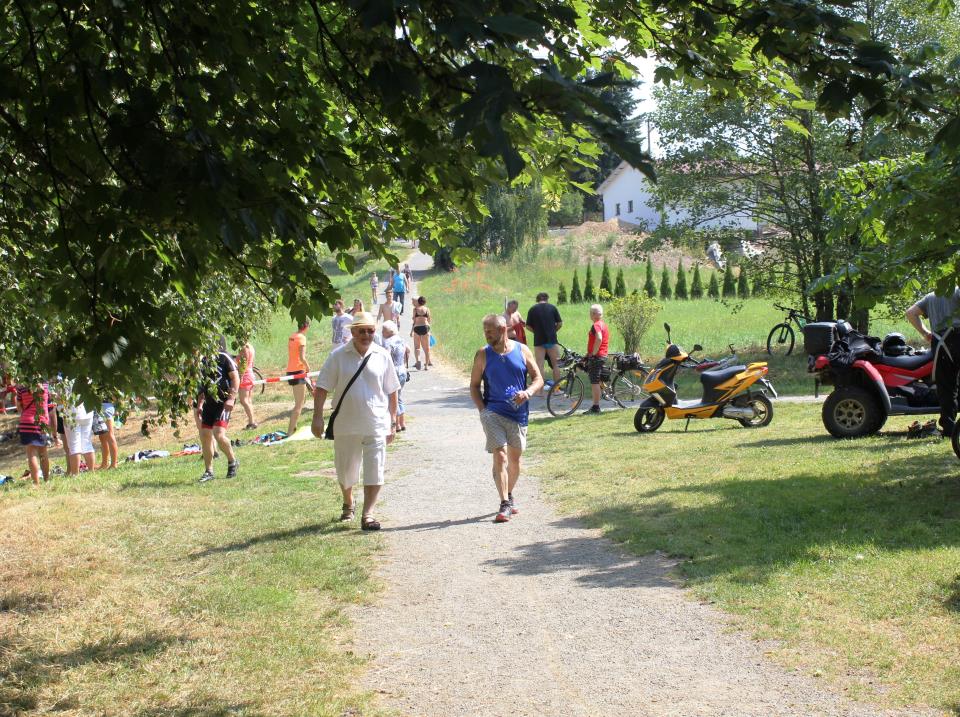 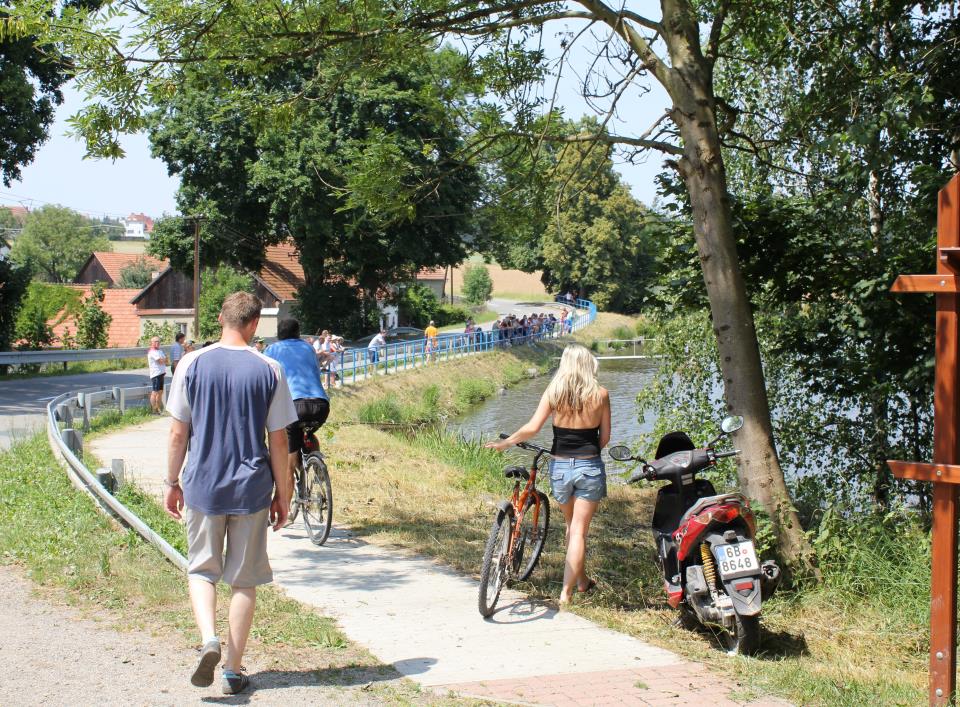 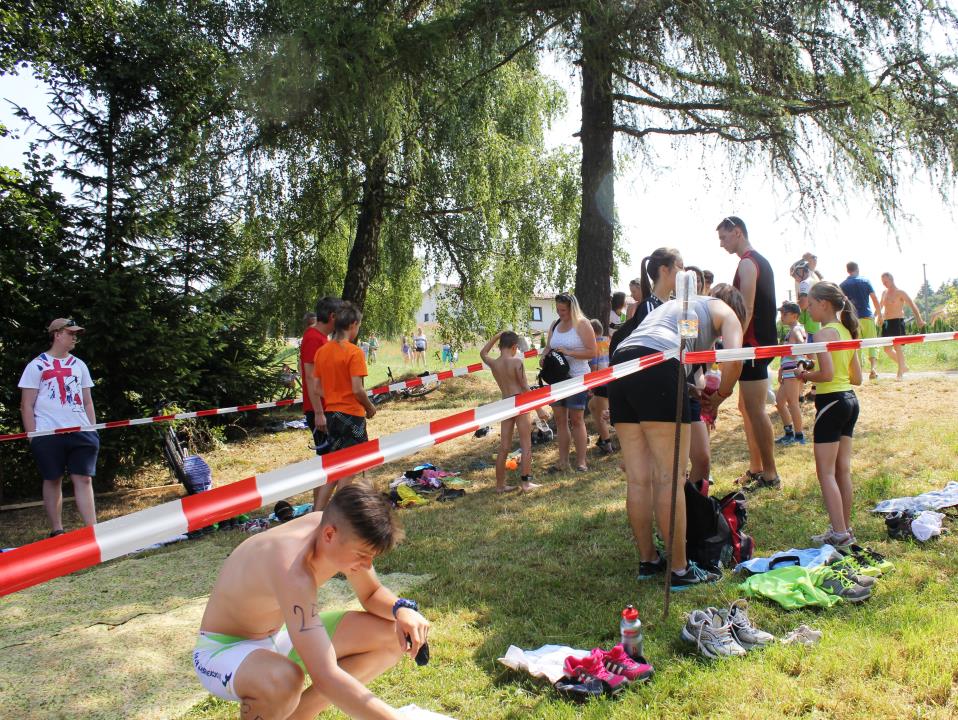 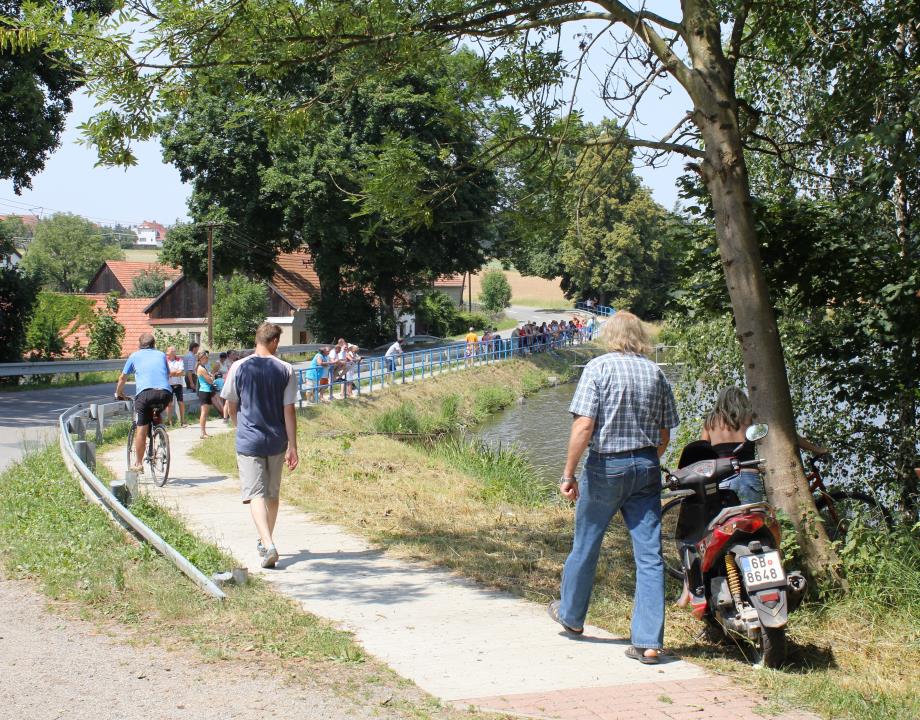 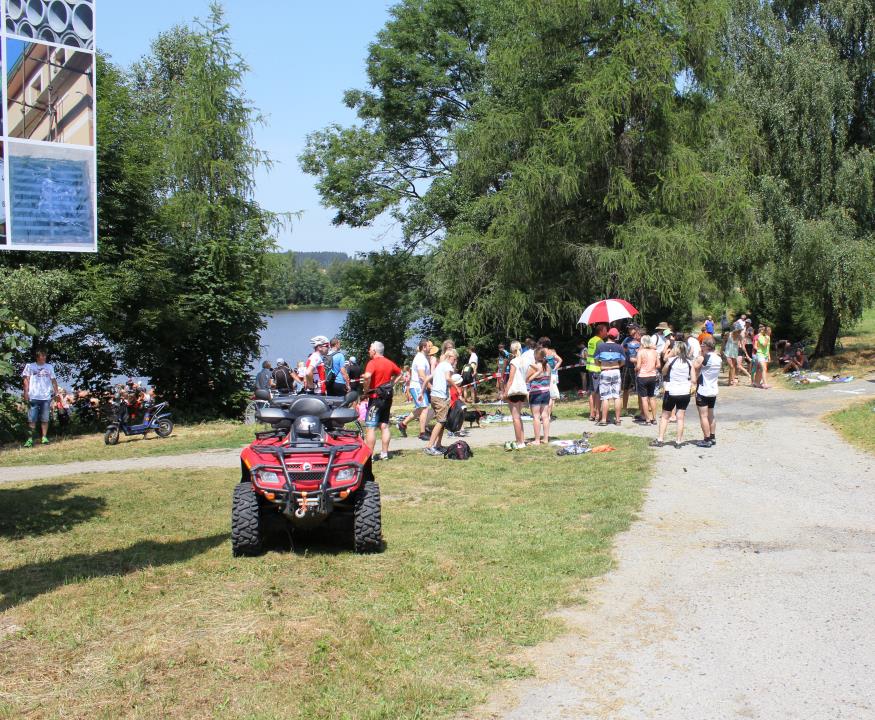 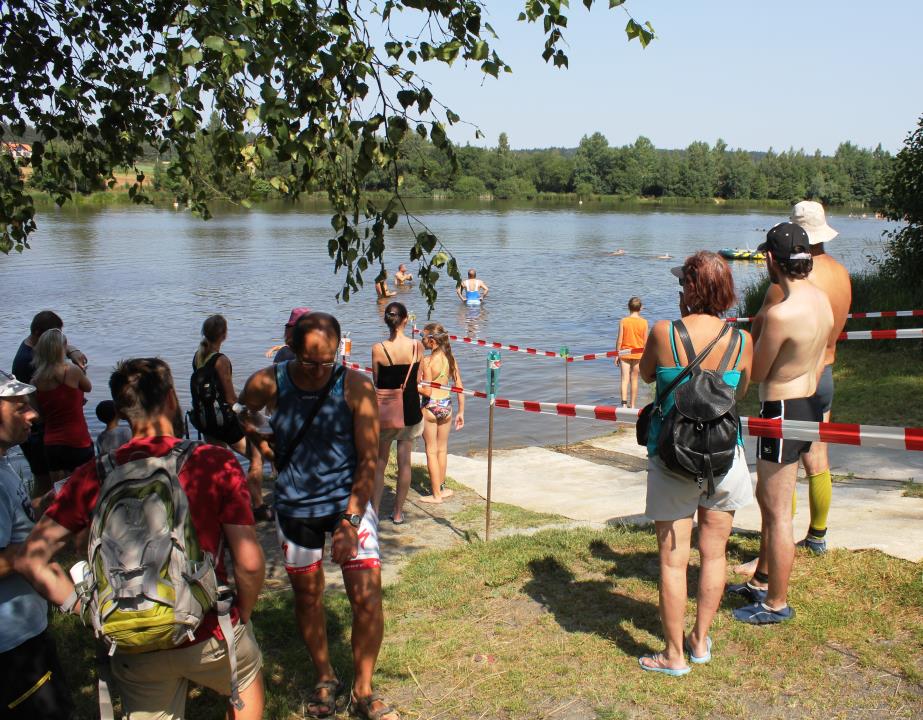 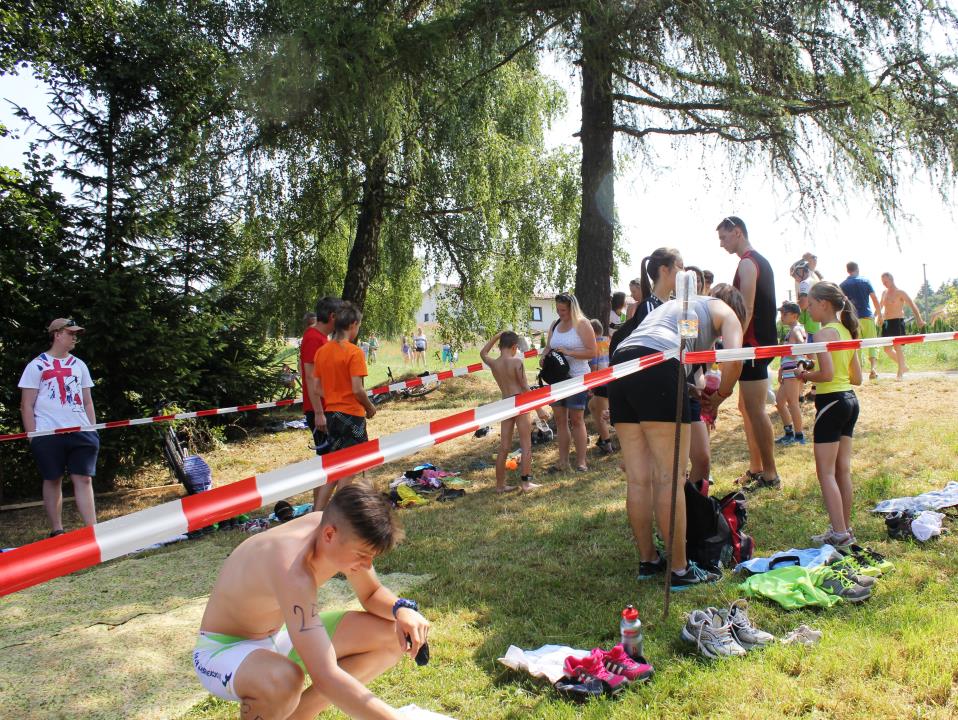 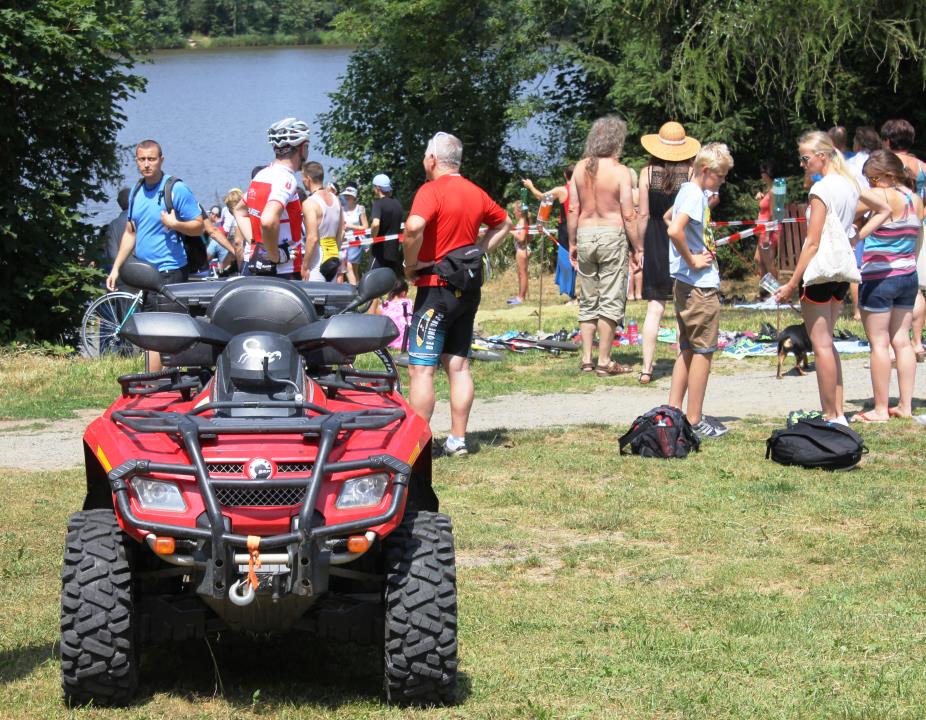 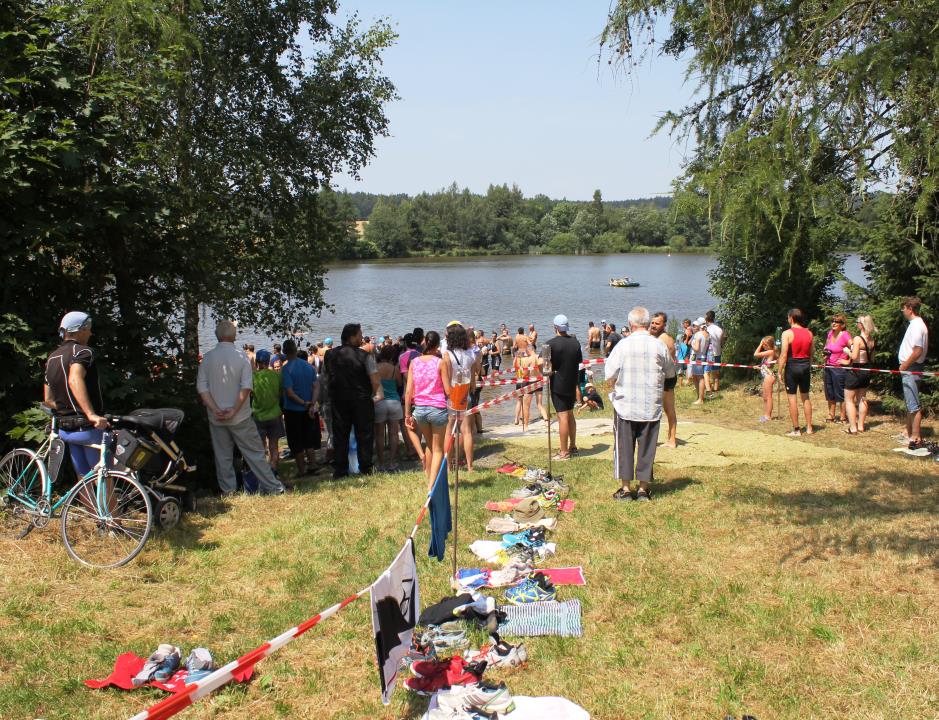 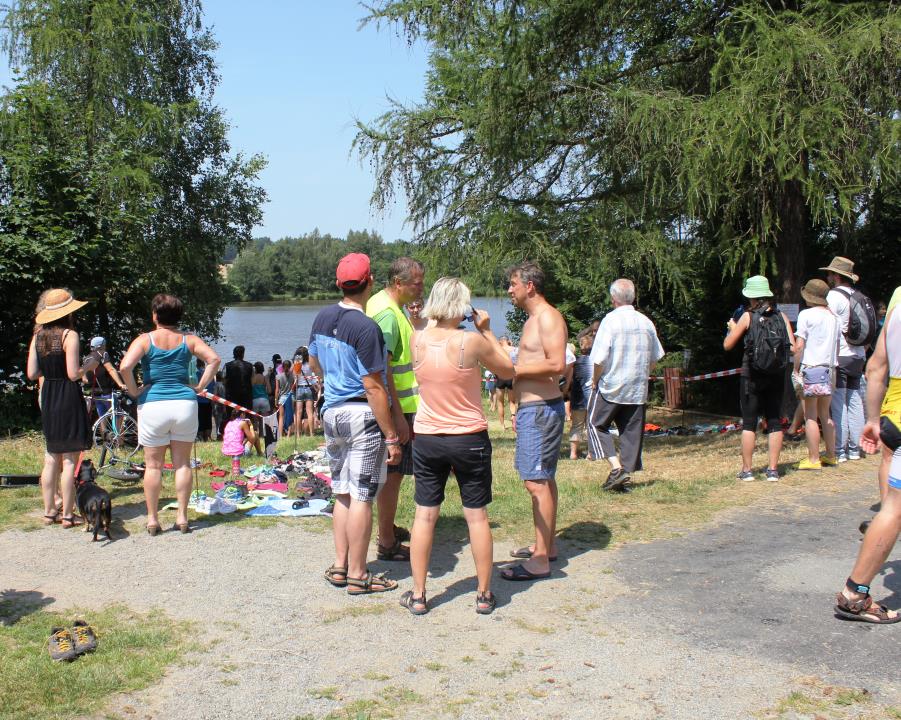 Na start plavání i průběh se musíte zase podívat na video.
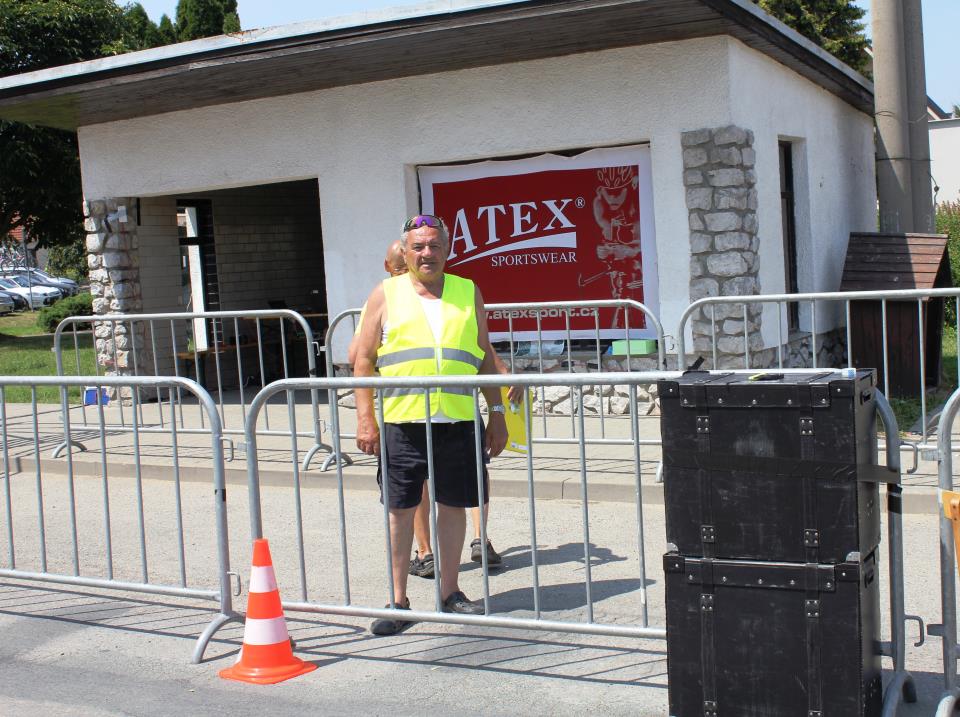 A to jsme již na návsi, kde Přibylové čekají na prvního závodníka z plavání.
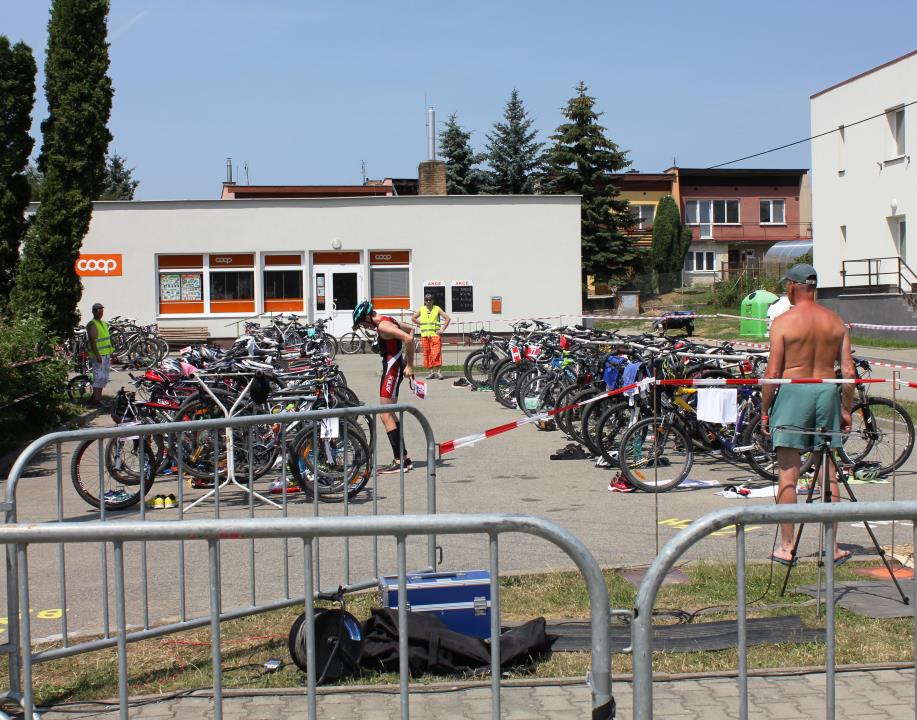 Jeden z prvních je již tady a vydává se na teréní jízdu. Tak zase za rok se budeme na vás všechny těšit.
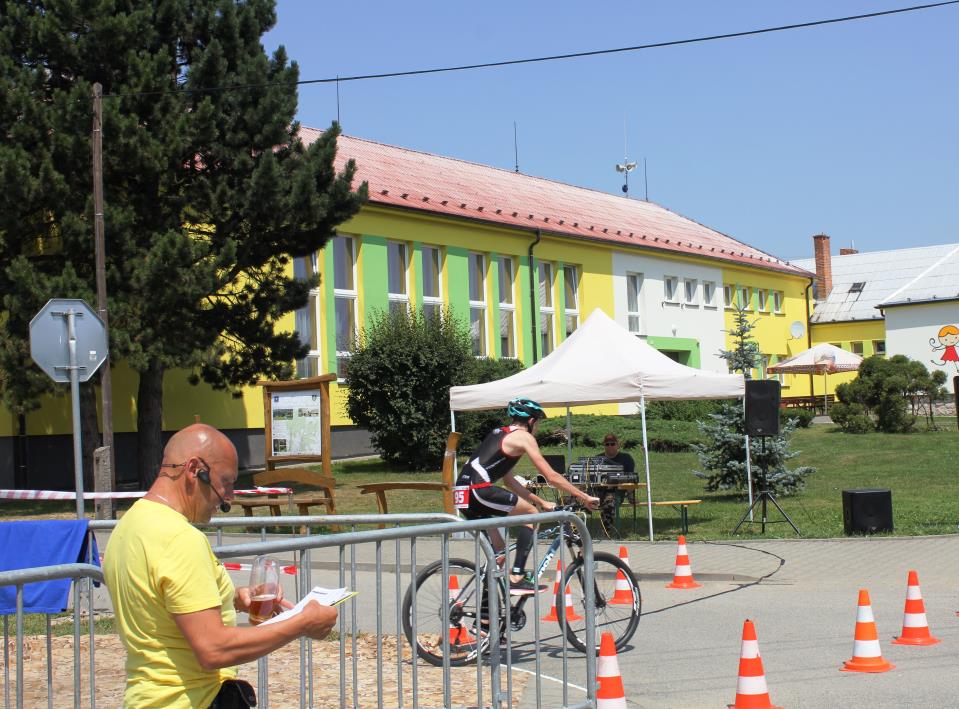